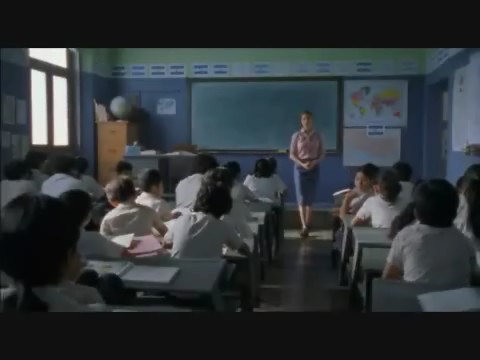 El aula …………………… cuatro paredes. ………….. bastante tradicional.
Adentro …………………… muchas mesas y sillas.
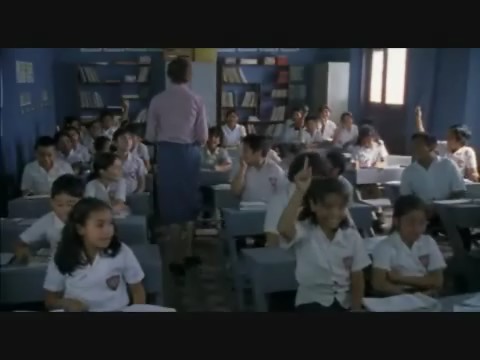 Los niños …………………. sentados.
……………. una pantalla y un mapa en la pared.Los alumnos …………………….. contentos.
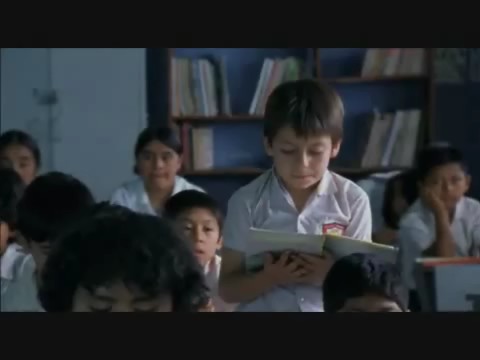 Ningún niño de mi escuela quiere ir a pelearNo les gusta la guerra porque prefieren jugarLos soldados nos buscan porque nos quieren reclutarpero a mí y a mis amigos nunca nos van a encontrar
¿Qué quiere decir el poema?
……………………………………………………………………………………………………………………………………………………………………………………………………………………………………………………………………………………………………………………………………………………………..
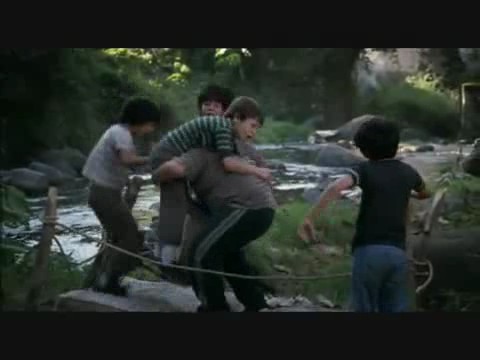 1
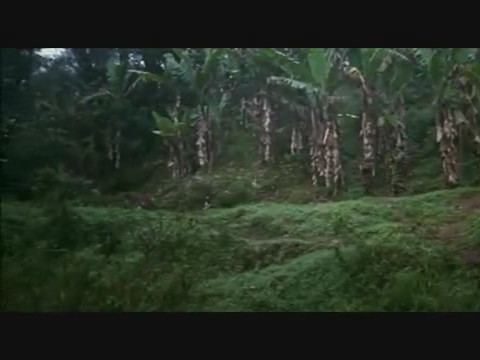 1
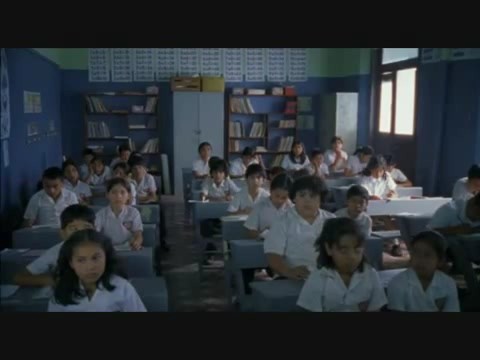 2
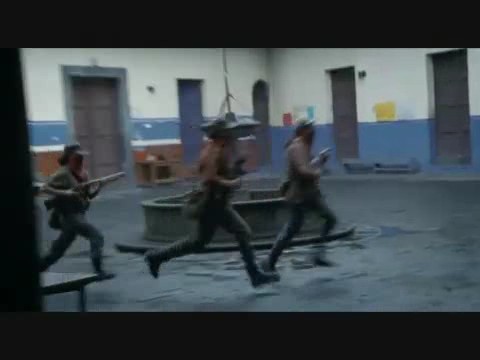 2
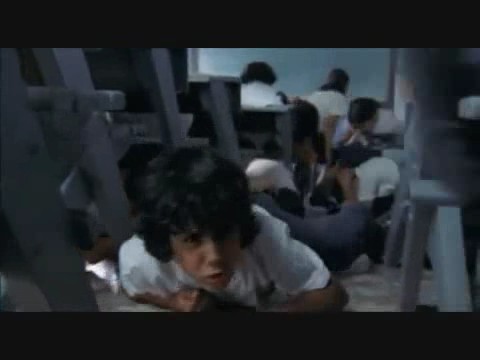 3
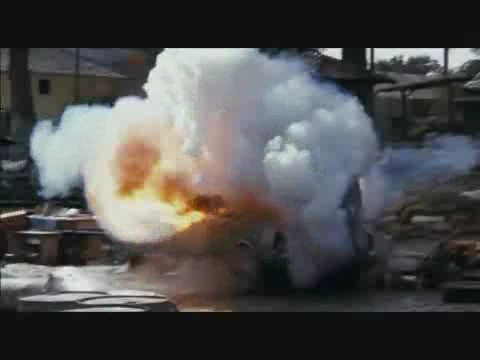 3
A  Los niños tenían miedo  cuando estallaron las bombas.
B  Los niños jugaban junto al río cuando pasaron 2 soldados.
C  Los niños estudiaban cuando llegaron los guerillas.